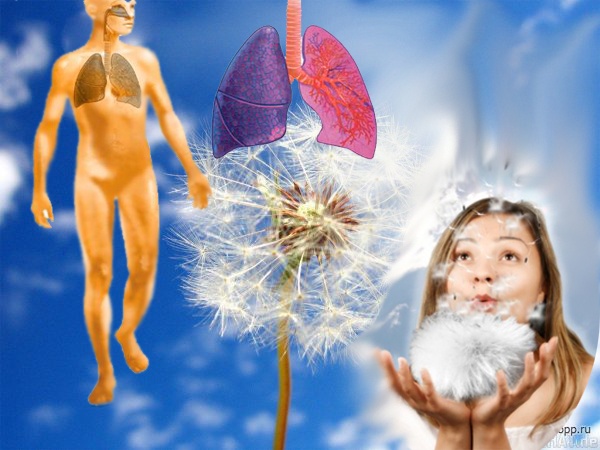 Дыхание 
   и здоровье 
            человека
Цели урока:
актуализировать и развить знания о дыхательной системе;
вспомнить заболевания органов дыхания, 
рассмотреть  негативное влияние плохой экологии на дыхательную систему;
продолжить формирование основ гигиены (правила гигиены дыхания);  формирование навыков оказания первой помощи при травматизме дыхательных путей;
воспитать бережное отношение к органам дыхания и здоровью в целом.
Значение дыхания
1. Обеспечение организма кислородом (О2)
2. Окисление (распад) органических соединений с 
высвобождением энергии
3. Образование и удаление из организма избытка
двуокиси углерода (CO2)
4. Удаление некоторых конечных продуктов 
обмена веществ:
паров воды (H2O), 
аммиака (NH3), 
сероводорода (H2S) и др.
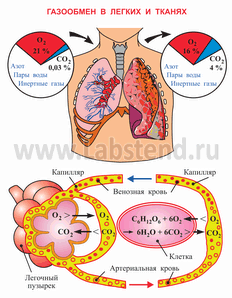 Вывод: Мы дышим ради получения энергии. Таким образом, кислород – основа жизнедеятельности организма.
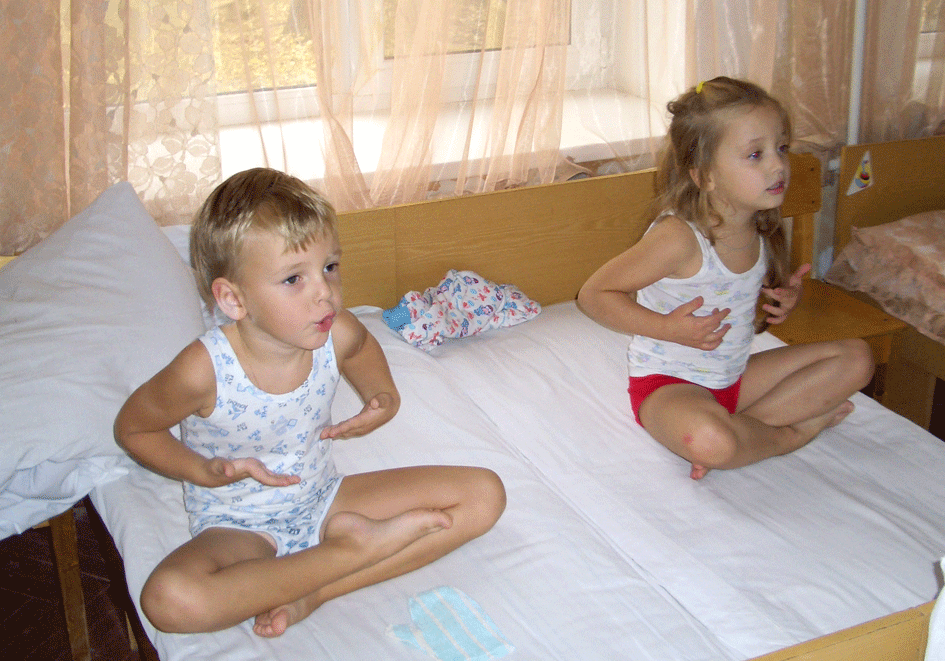 Органы дыхательной системы
1
2
1.Полость носа
2.Носоглотка
3
3.Гортань
4
Воздухоносные пути
Легкие
5
5
4.Трахея
Л
5.Бронхи
Л
Полость носа
Пазуха лобной 
кости
Пазуха клино-
видной кости
Верхняя носовая
раковина
Носоглотка
Нижняя носовая
раковина
Ротоглотка
Твердое небо
Мягкое небо
Надгортанник
Функции носовой полости
1.Согревание (охлаждение) вдыхаемого воздуха.
2.Увлажнение вдыхаемого воздуха.
3. Задерживание и удаление пыли.
4. Уничтожение бактерий.
5. Рефлекторное чихание.
7. Обоняние.
Гортань
Надгортанник
Щитовидный
 хрящ
Полость гортани
На изображены голосовые связки трёх людей. Определите по голосовым связкам, кто из них глубоко дышит после бега, кто спокойно стоит, кто поёт.
Трахея и бронхи
Трахея
Бронхи
Правое легкое:
доли 1,2,3.
Левое легкое:
доли 1,2.
1
1
2
3
2
Легкие
Задание №1
Маленькая Оля играла с конструктором. Вдруг, внезапно девочка стала задыхаться.
Что произошло?
Каковы ваши действия?
Какие выводы и советы можно 
сделать из анализа этой ситуации?
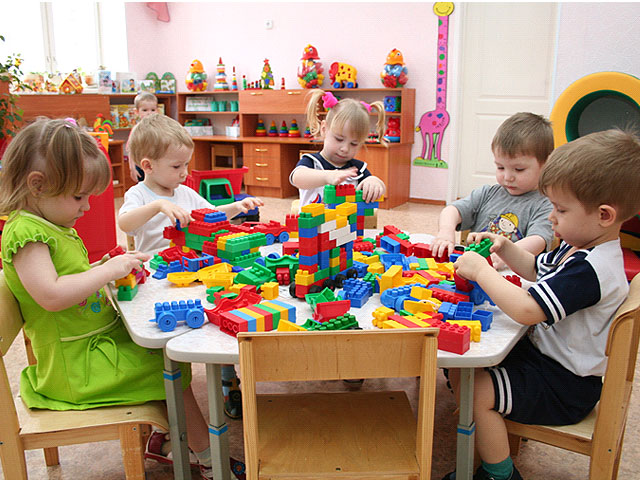 Задание №2
Подростки пошли купаться на речку. Вдруг Вася исчез под водой. Его вытащили на берег, он был без признаков жизни.
Что произошло?
Каковы ваши действия?
Какие выводы и советы можно 
сделать из анализа этой ситуации?
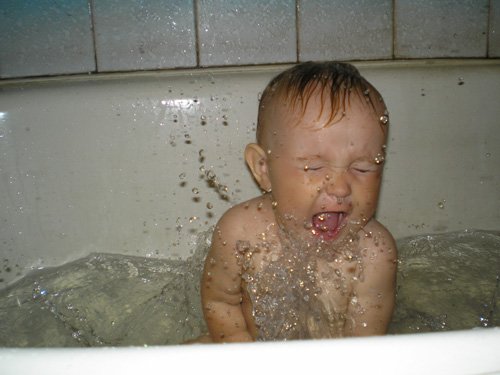